Estonia and PISA
Eda Tagamets
AnalystMinistry of Education and Research of Estonia
Estonia in International Large-Scale Assessments
TIMSS – 2003
PISA – since 2006
IELS – 2018 
TALIS – since 2008
PIAAC – 2008-15, 2018-24
Estonia in PISA, participation
Estonia in PISA, results
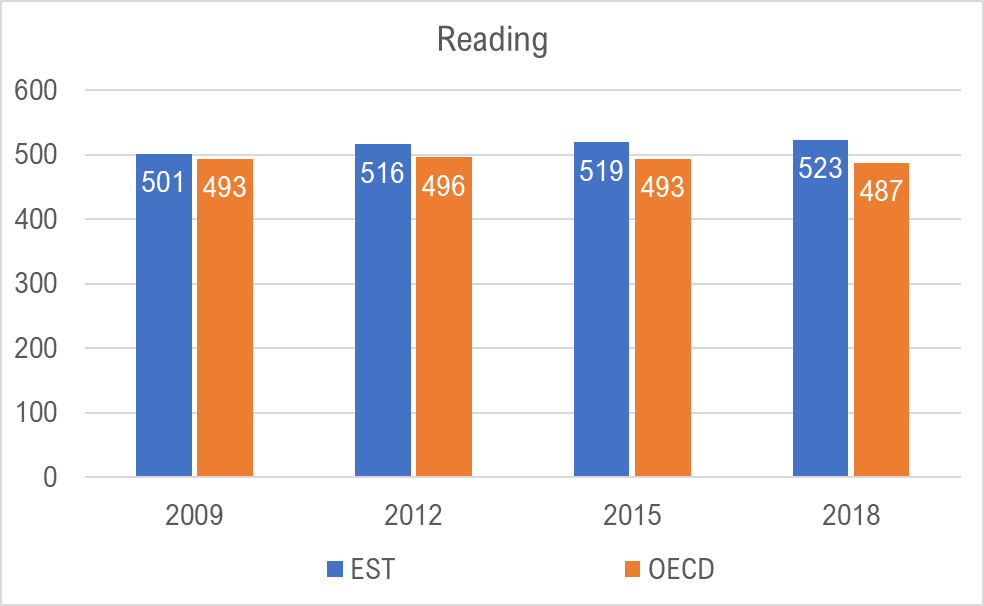 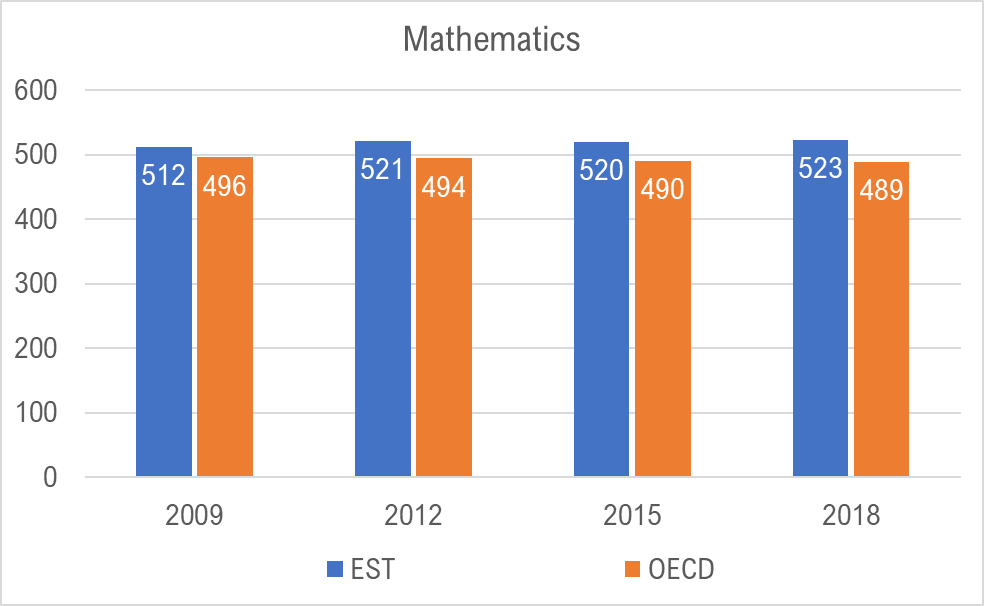 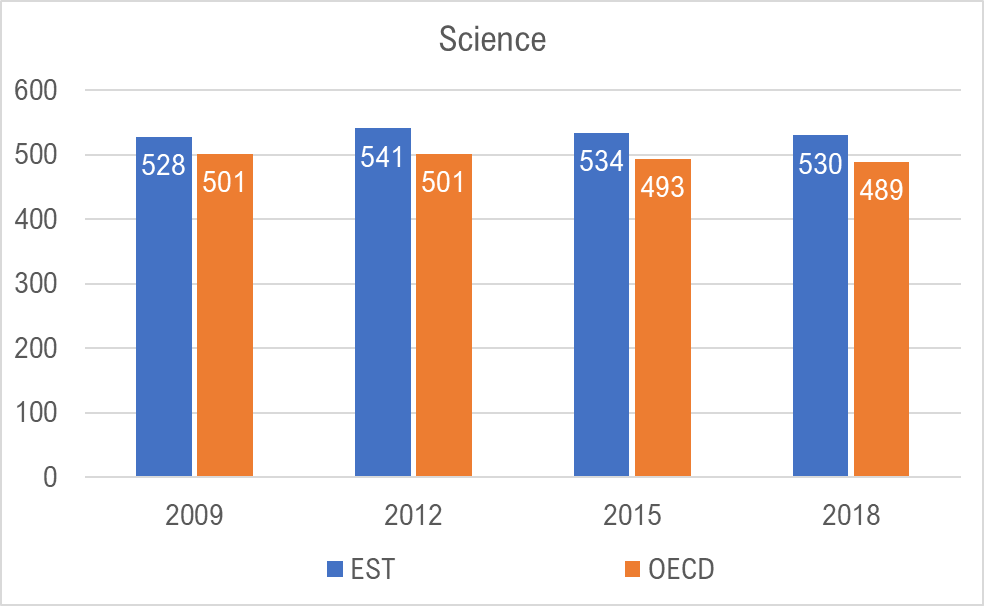 Indicators in national educational policy planning
Data Backed Decision Making
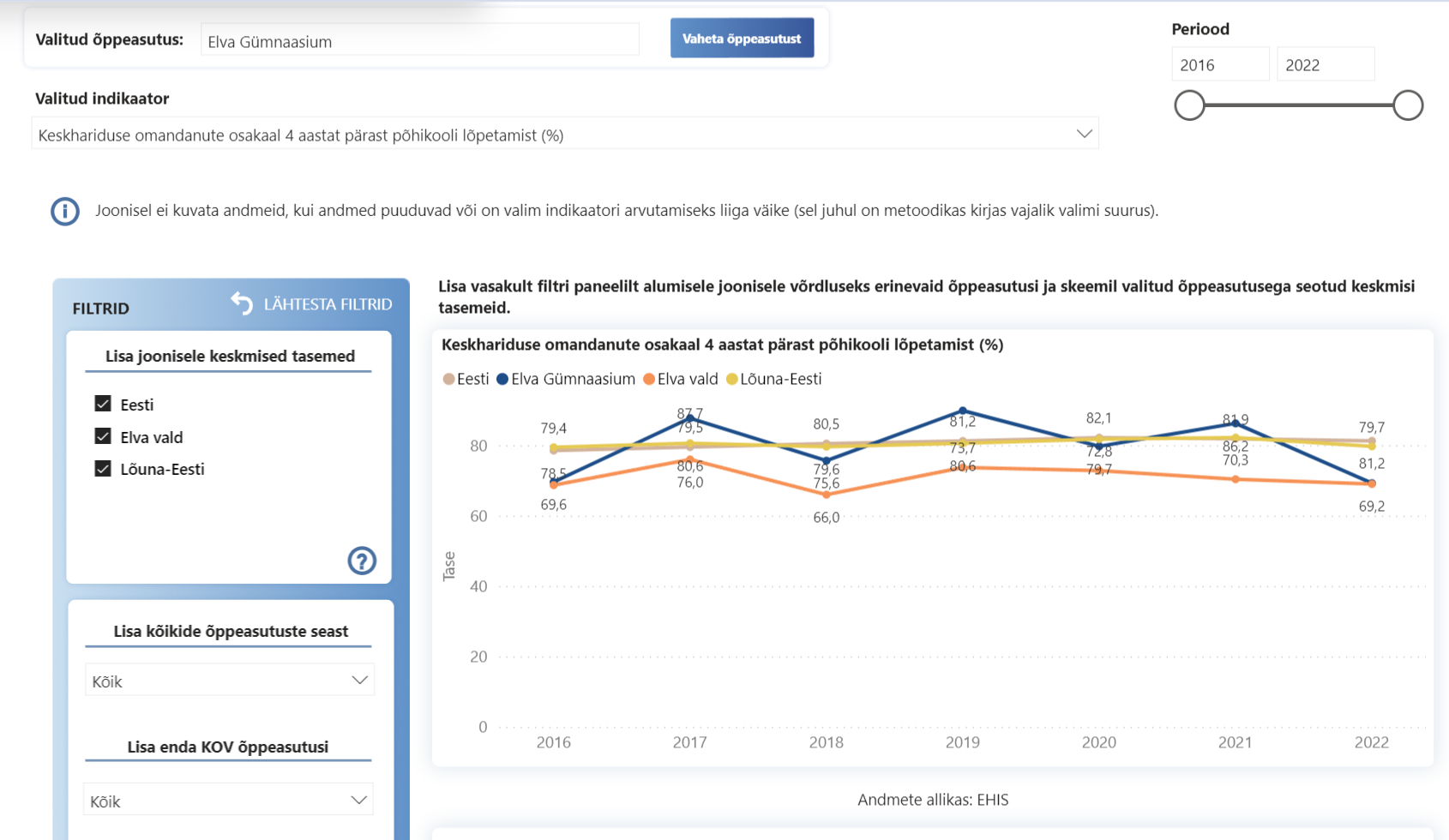 haridussilm.ee
Public Response Scenarios
Scandal
Glory
Indifference

Steiner-Khamsi, G.& Waldow, F. (2018): PISA for scandalisation, PISA for projection: the use of international large-scale assessments in education policy making – an introduction. Globalisation, Societies and Education. doi.org/10.1080/14767724.2018.1531234
Public Response (Estonia)
Reserved Appreciation („Estonia jumps to third place globally in 2015 PISA rankings“)
Skepticism („Head Teacher: We Definitely Have Room for Development“)
Explanations?
Education highly valued 
Small non-hierarchical, homogenous society, high equity
Accessible and good early childhood education
Innovative curriculum
Teacher professional qualification requirements
Autonomy of schools and teachers
Are We Actually Doing Well?
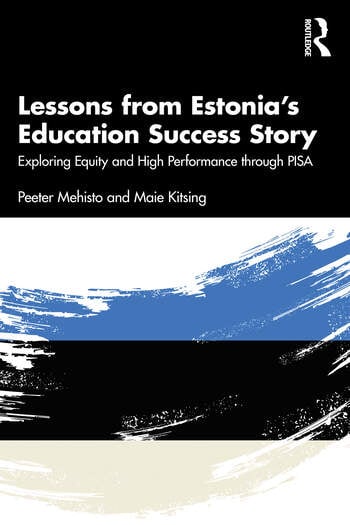 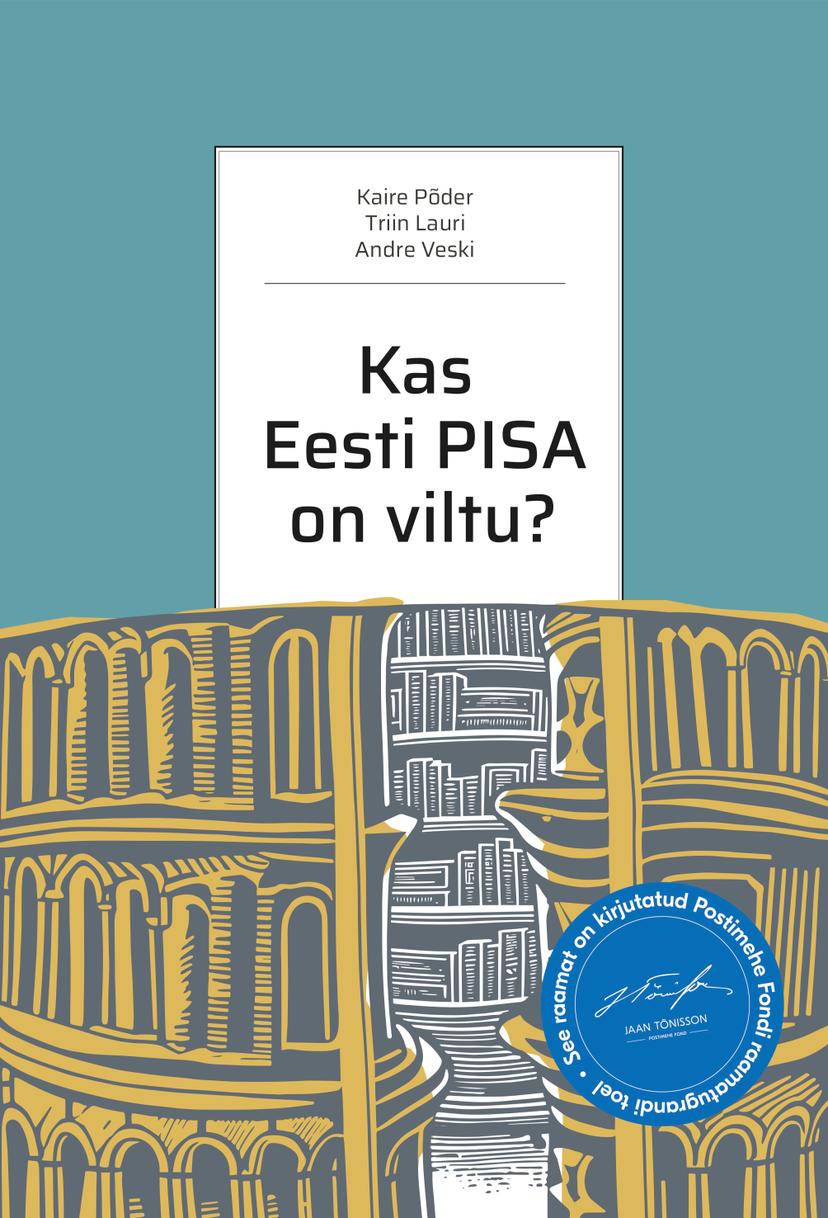 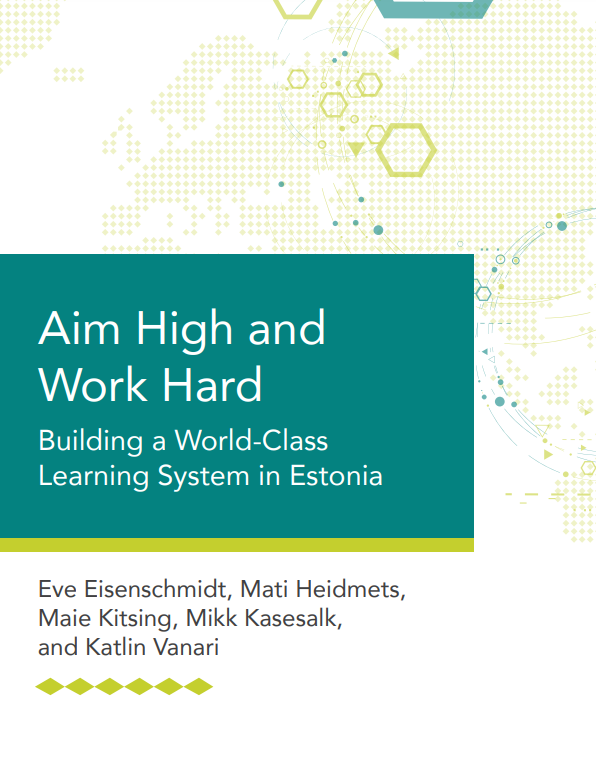 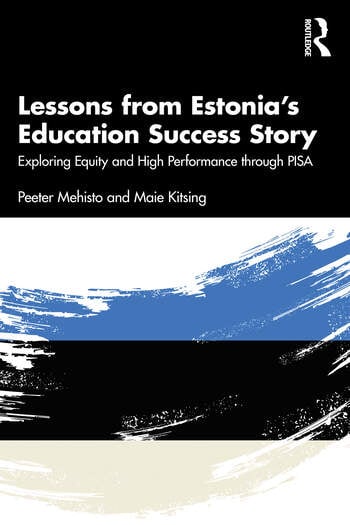 Are We Actually Doing Well?
Equity and inclusion
Stakeholder engagement and professionalisation
Evidence-based decision-making
Student, teacher and school autonomy and accountability
Being improvement and quality oriented
Alignment
High status of education and teachers
Transparency in plans
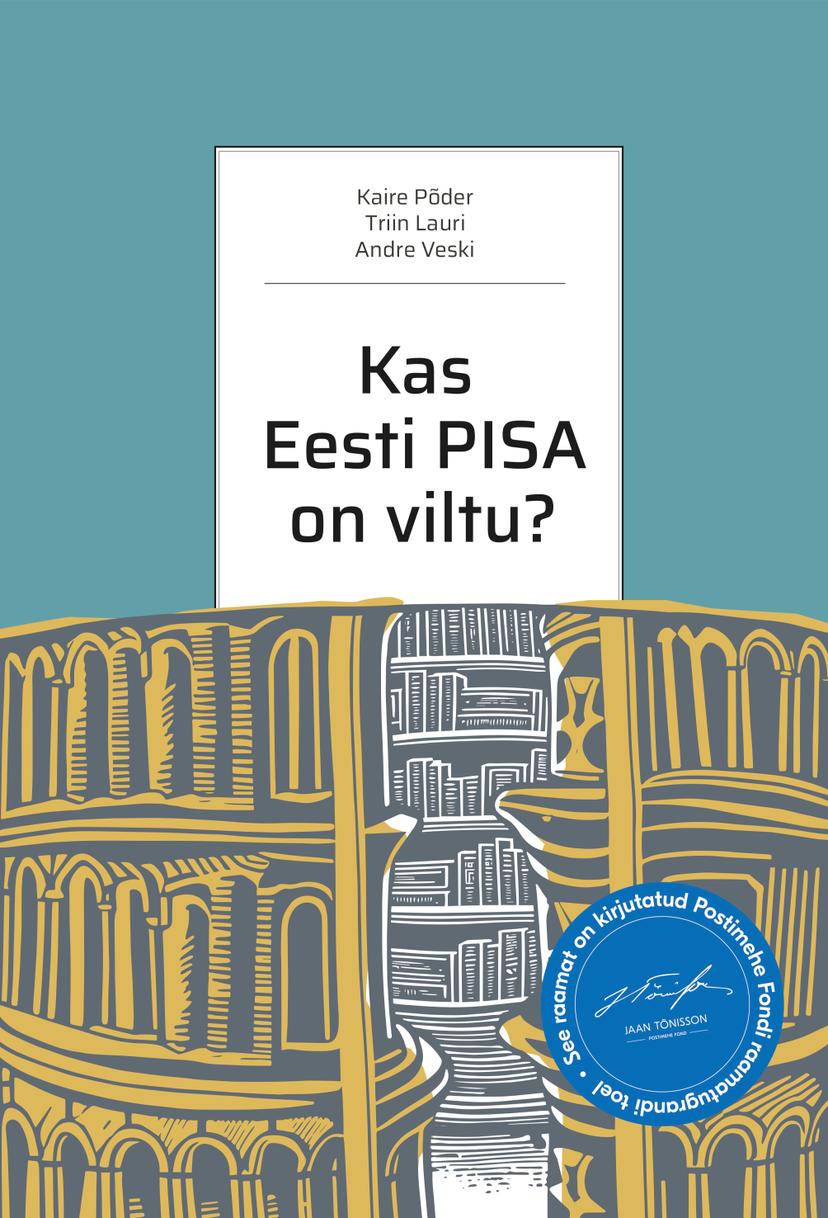 Are We Actually Doing Well?
Still too much and too early selection and tracking (incl language)?
Education doesn’t transform into adult skills, income and economic development?
What is Latvia Doing Better?
Smaller differences between schools across language (SES)
Estonia vs Latvia
In Estonia, intensive interventions spanned a shorter period, focusing on particular teaching approaches and curriculum elements, and educational officials spent more time and effort to get school principals and vice-principals on their side.
In Latvia […] there seemed to be more initial resistance there. School teachers and principals did not feel like active participants in the ongoing reforms even when they agreed with the new approaches.

Khavenson, T. (2018). Postsocialist Transformations, Everyday School Life, and Country Performance in PISA: Analysis of Curriculum Education Reform in Latvia and Estonia.
Estonia vs Latvia: Insider View
equity 
school and teacher autonomy
school network optimization  competition
versatile curricula
inner strive for improvement
balance between tradition and innovation

Tire, G. (2021). Estonia: A Positive PISA Experience. In: Crato, N. (eds) Improving a Country’s Education. Springer, Cham.